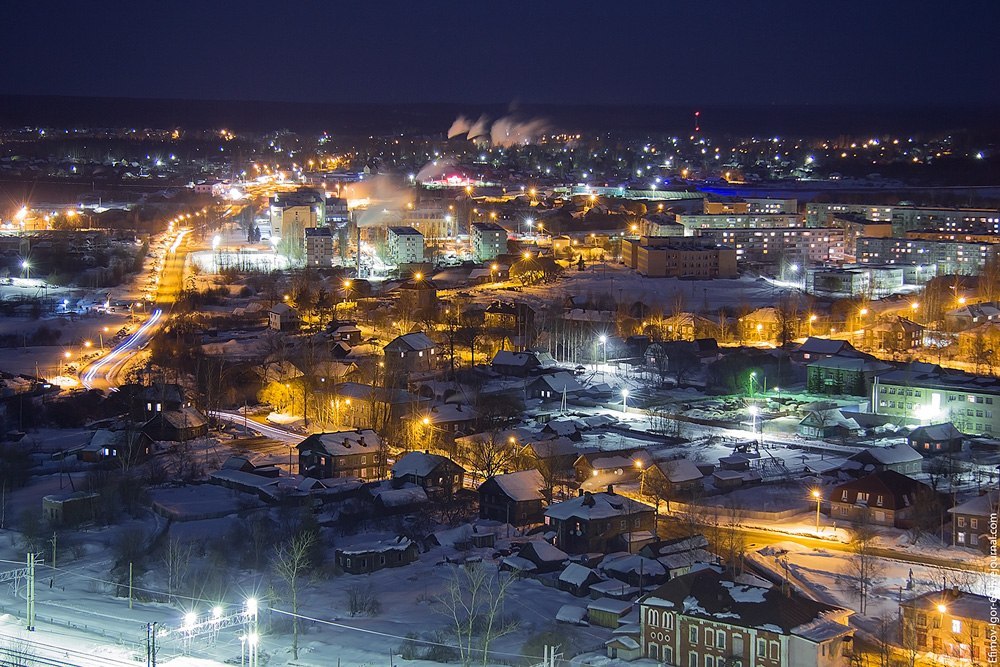 Окуловское    городское поселение
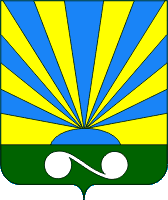 Отчет об исполнениибюджета Окуловского городского поселения за 2021 год
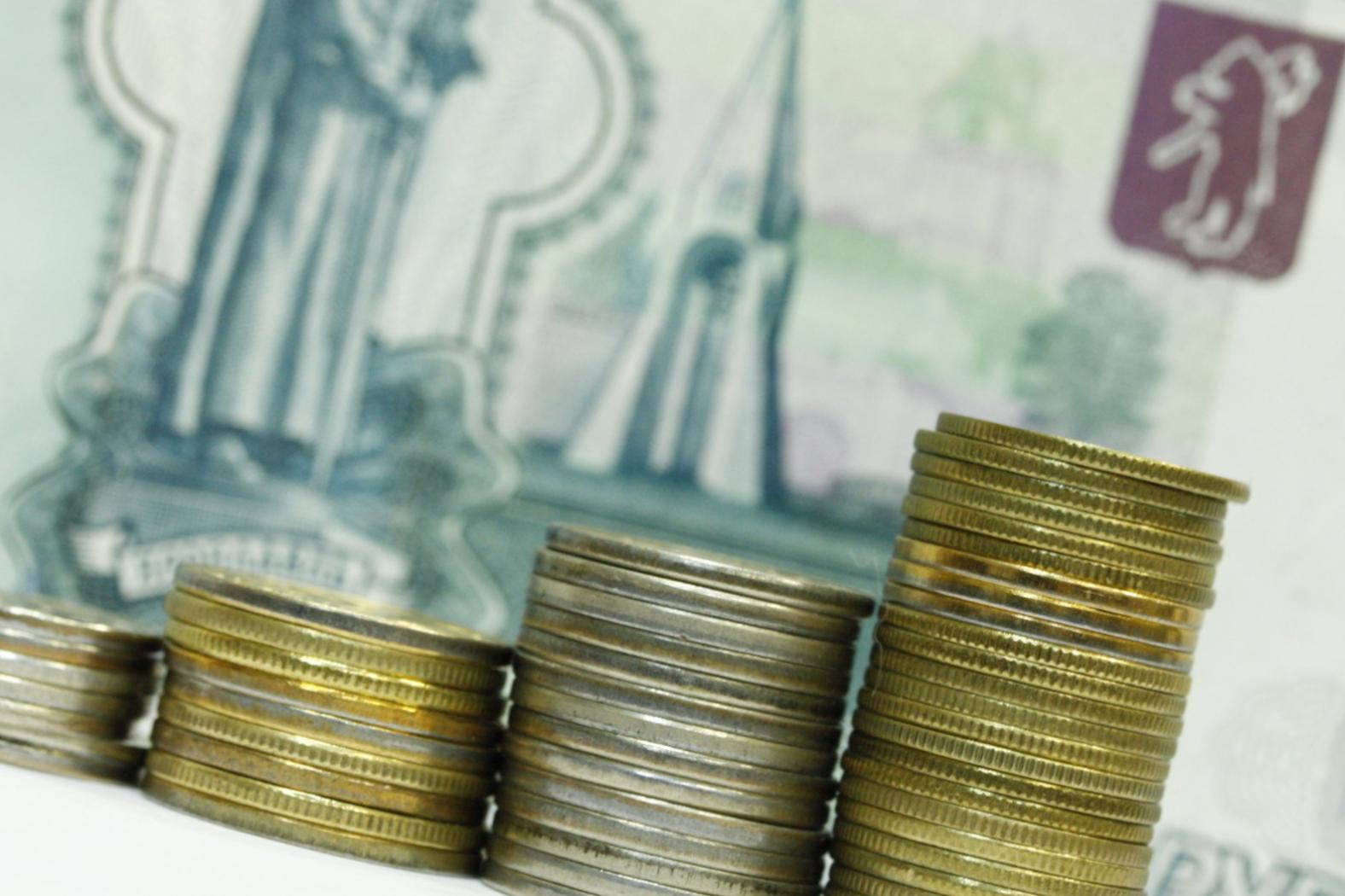 ДОХОДЫ
Изменение прогнозируемого объема доходов бюджета Окуловского городского поселения в 2021 году (тыс. руб.)
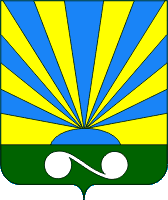 Окуловское  городское  поселение
Поступление доходов в бюджет Окуловского городского поселения  за  2021 год (тыс. руб.).
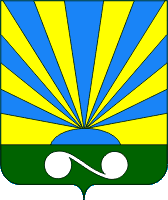 Окуловское  городское  поселение
Исполнение по налоговым доходам бюджета городского поселения  в 2021 году  (тыс. рублей)
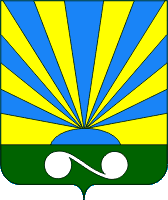 Окуловское  городское  поселение
Исполнение по неналоговым  доходам бюджета городского поселения в 2021 году  (тыс. рублей)
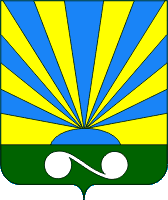 Окуловское  городское  поселение
Исполнение по безвозмездным поступлениям в бюджет  городского поселения  за 2021 год (тыс. рублей)
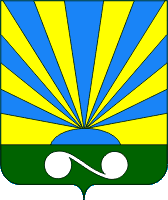 Окуловское  городское  поселение
Структура доходной части бюджетагородского поселенияза 2021 год
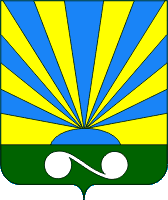 Окуловское  городское  поселение
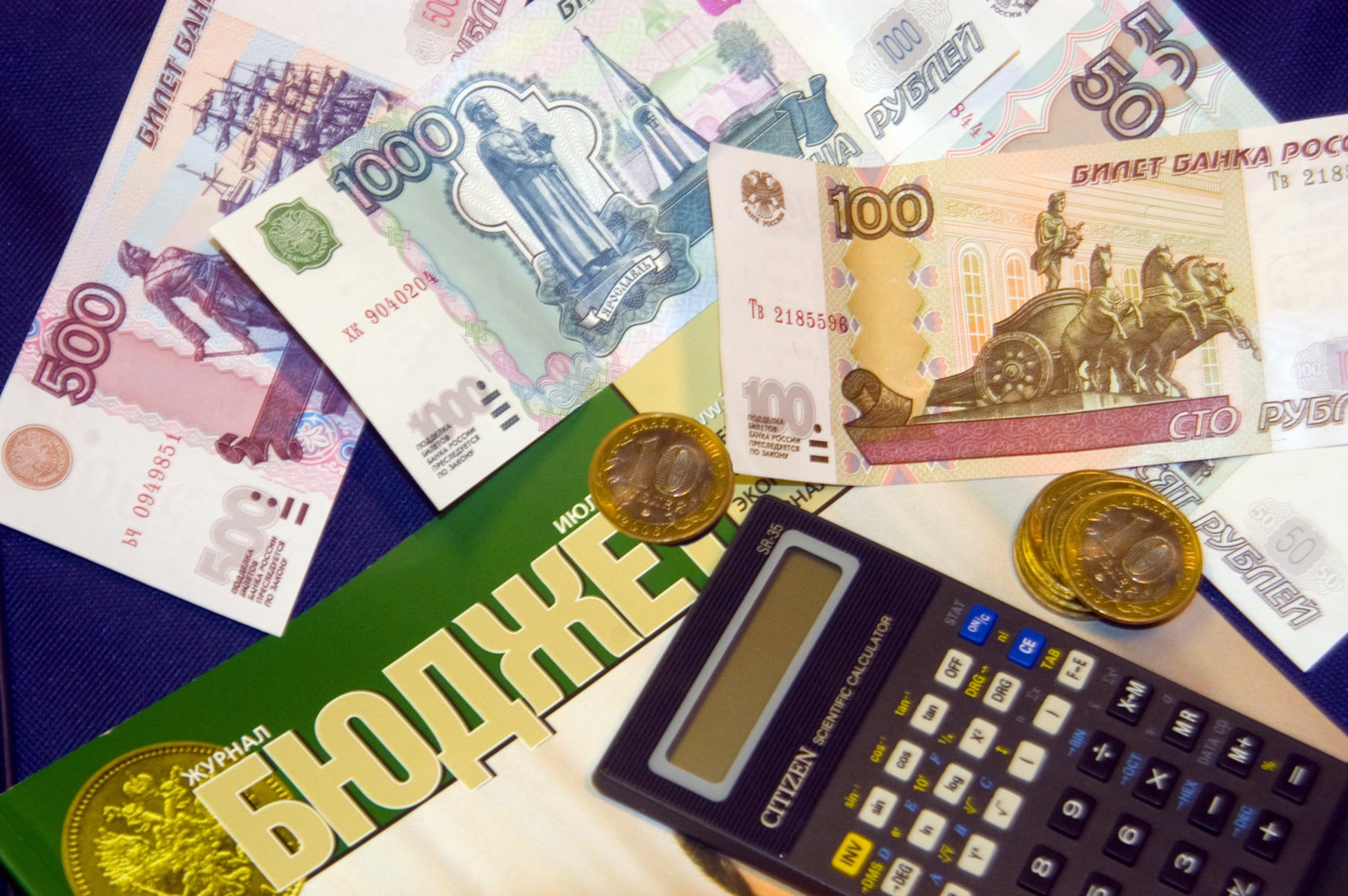 РАСХОДЫ
Сравнительный анализ исполнения расходов бюджета Окуловского городского поселенияза 2020 – 2021 годы (тыс. руб.)
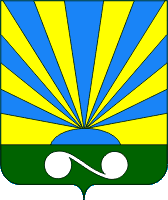 Окуловское  городское  поселение
Изменение прогнозируемого объема расходов бюджета Окуловского городского поселения в 2021 году (тыс. руб.)
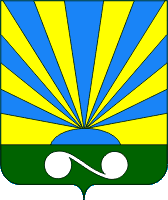 Окуловское  городское  поселение
Структура расходов бюджета городского поселения за 2021 год (тыс. руб./%)
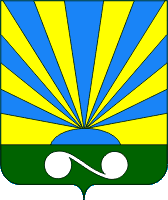 Окуловское  городское  поселение
Расходы по разделу «Общегосударственные вопросы» (тыс. руб.)
Расходы исполнены в сумме  5 845,0 тыс. руб. при плане  6 262,3 тыс. руб.Показатель исполнен на 93,3 %.
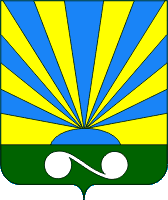 Окуловское  городское  поселение
Расходы по разделу«Национальная безопасность и правоохранительная деятельность»  (тыс. руб.)
Показатель исполнен на 97,8 %.
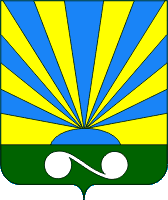 Окуловское  городское  поселение
Расходы по разделу«Национальная  экономика»  (тыс. руб.)
Показатель исполнен на 99,8 %.
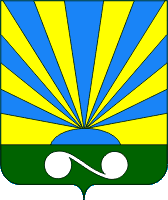 Окуловское  городское  поселение
Структура расходов по подразделу «Дорожное хозяйство (дорожные фонды)»  (тыс. руб.)
Расходы исполнены в сумме 25 401,9 тыс. руб.Показатель исполнен на 100 %.
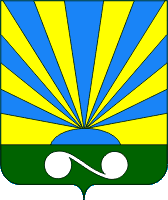 Окуловское  городское  поселение
Дорожное хозяйство (дорожные фонды)
В Окуловском городском поселении 208 дорог протяжённостью 130,08 кмиз них, соответствующих нормативным требованиям
транспортно-эксплуатационных показателей – 45,68 км
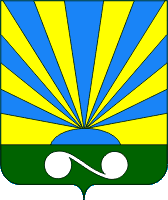 Окуловское  городское  поселение
Дорожная деятельность
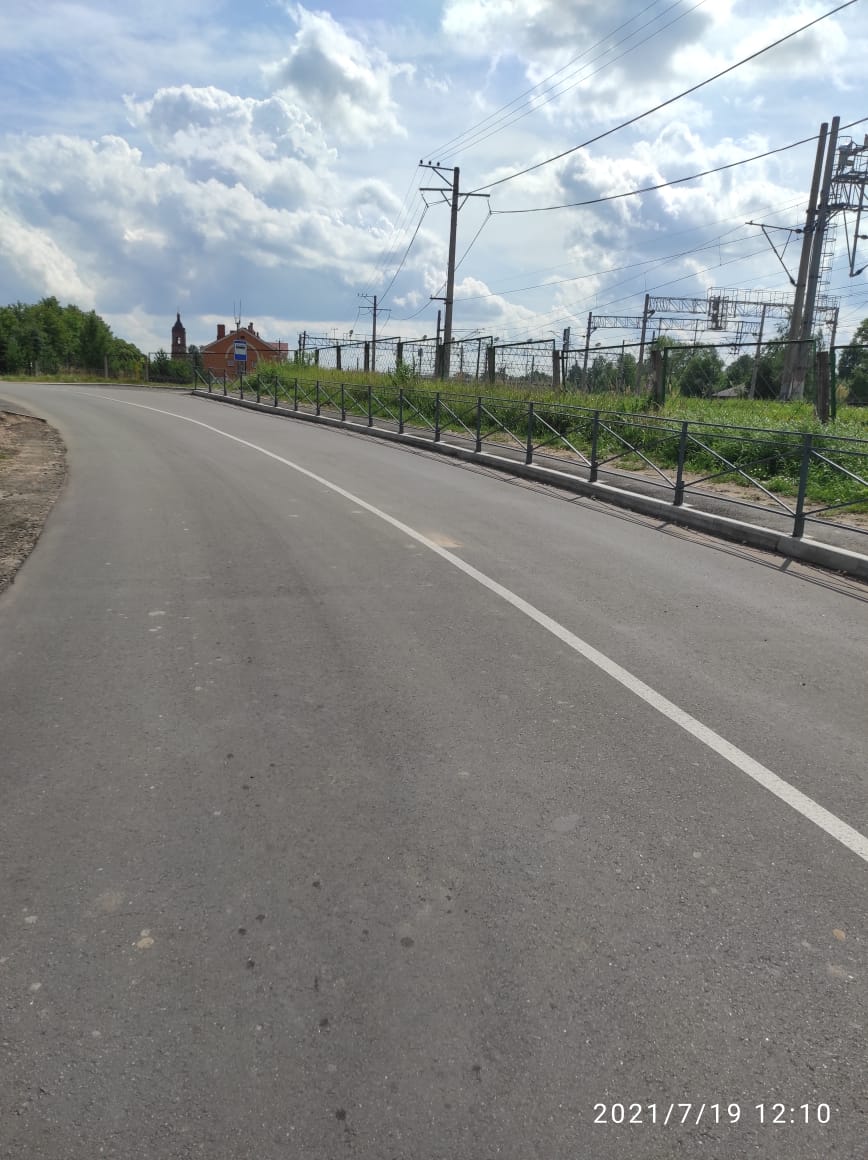 В рамках проекта  «Дорога к дому» отремонтированы:

съезд у д. 49 по ул. Ленина до железнодорожного переезда
от съезда на ул. Константинова до пересеченияул. Новгородской д. 1  с  ул. Коммунаров.
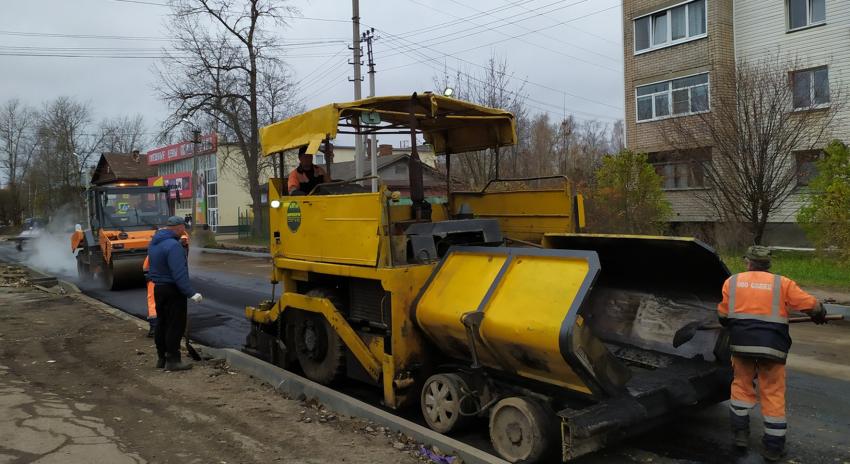 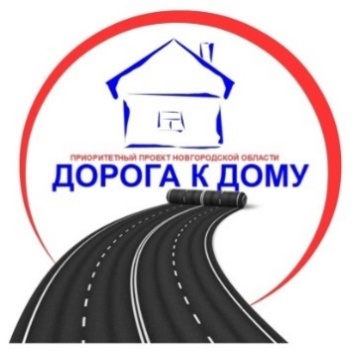 В  Окуловском городском поселении в 2021 году отремонтированы улицы: ул. Озёрная, ул. Советская, ул. Дружбы, ул. Кропоткина, д. Окуловка, участки автомобильной дороги по ул. Перестовской, ул. Коммунаров, ул.Уральской, ул.Социалистической.
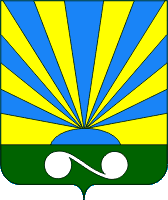 Окуловское  городское  поселение
Расходы по разделу «Жилищно-коммунальное хозяйство» (тыс. рублей)
Расходы исполнены в сумме 87 136,6 тыс. руб. при плане 136 541,7 тыс. руб.Показатель исполнен на 63,7%.
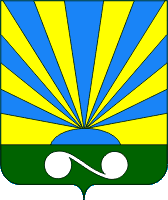 Окуловское  городское  поселение
Реализация национального проекта
«Жильё и городская среда»
Сотрудничество с группой компаний «СПЛАТ»
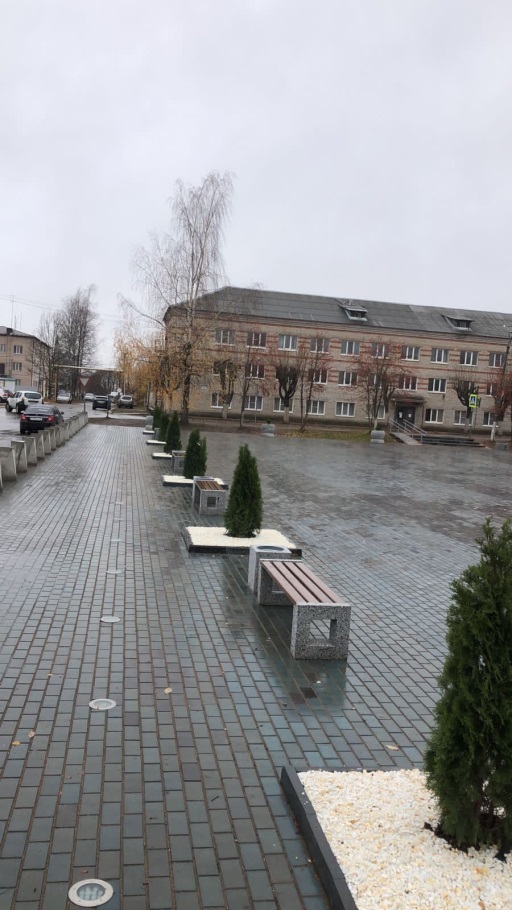 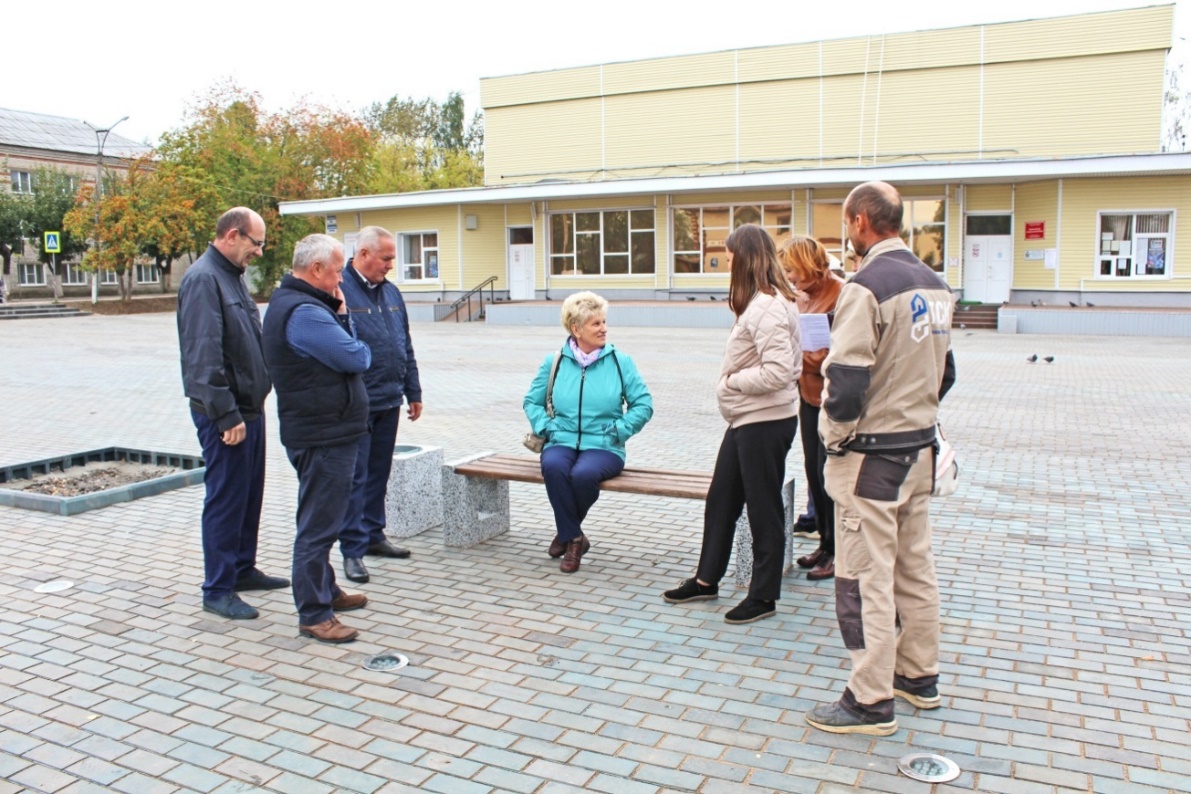 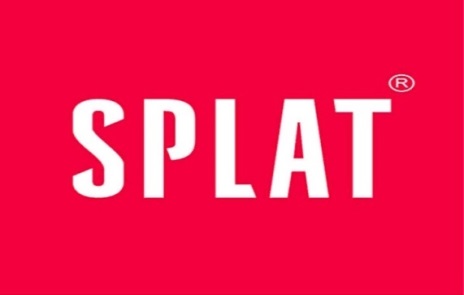 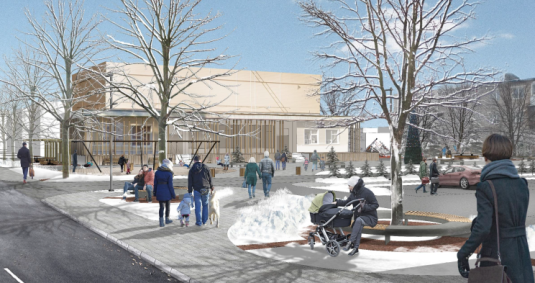 Благоустройство«Молодежной площади»Стоимость работ3,2 млн. рублей
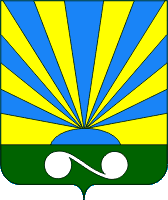 Окуловское  городское  поселение
Сотрудничество с группой компаний «СПЛАТ»
Модернизация детских площадок:

по ул. 2-я Комсомольская, д.4а, 
ул. Глинки, д. 2, 
ул. Островского, д.57, 
в д. Шуркино 
ул. Островского, 48, 
ул. Перестовская, д.22, 
ул. Ломоносова, д.4, 
на Молодёжной площади
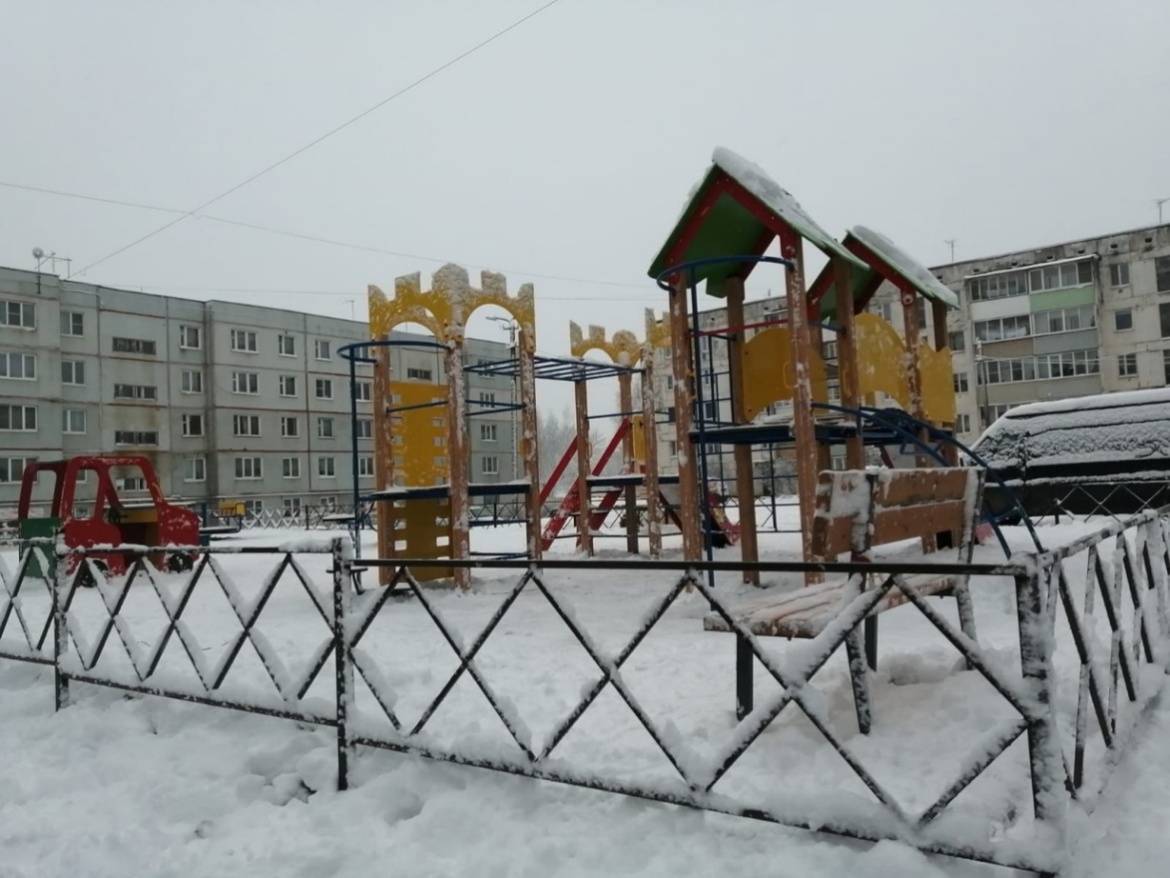 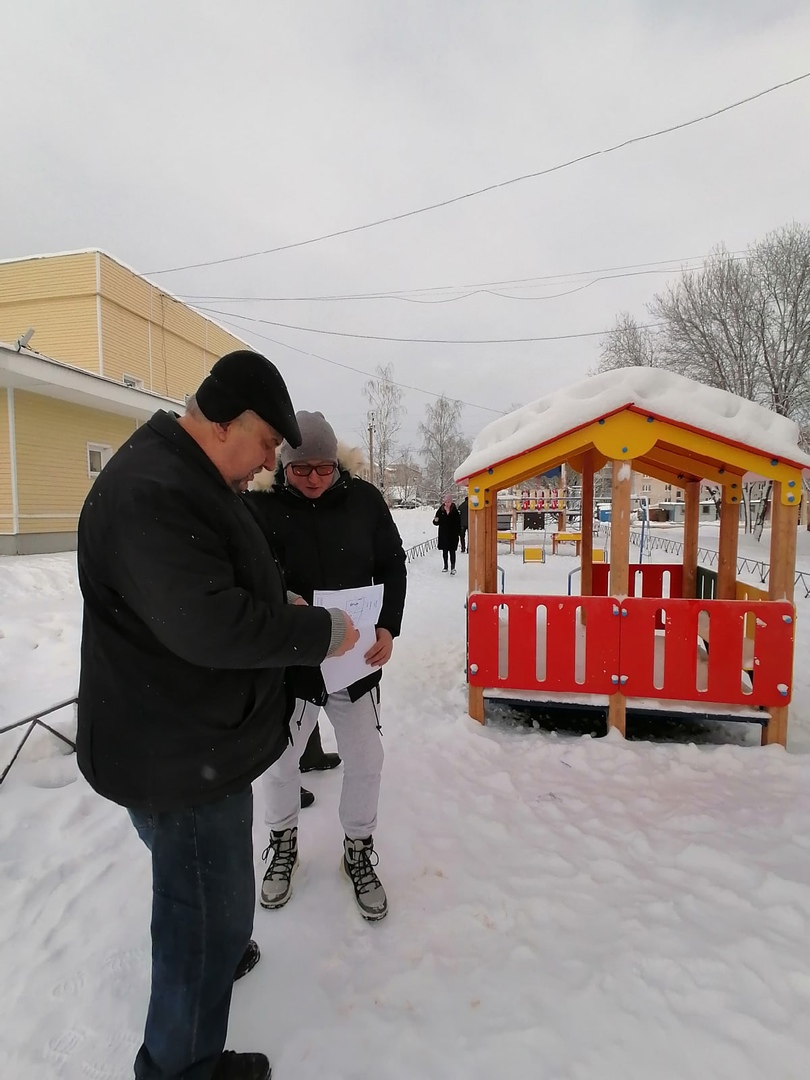 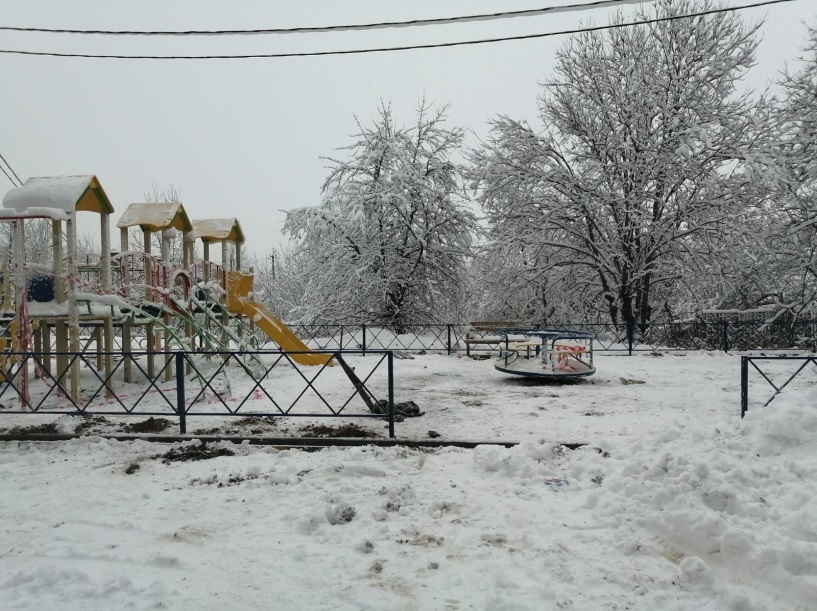 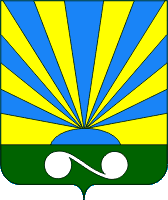 Окуловское  городское  поселение
Исполнение муниципальных  программ городского поселения за 2021 год
Окуловское  городское  поселение
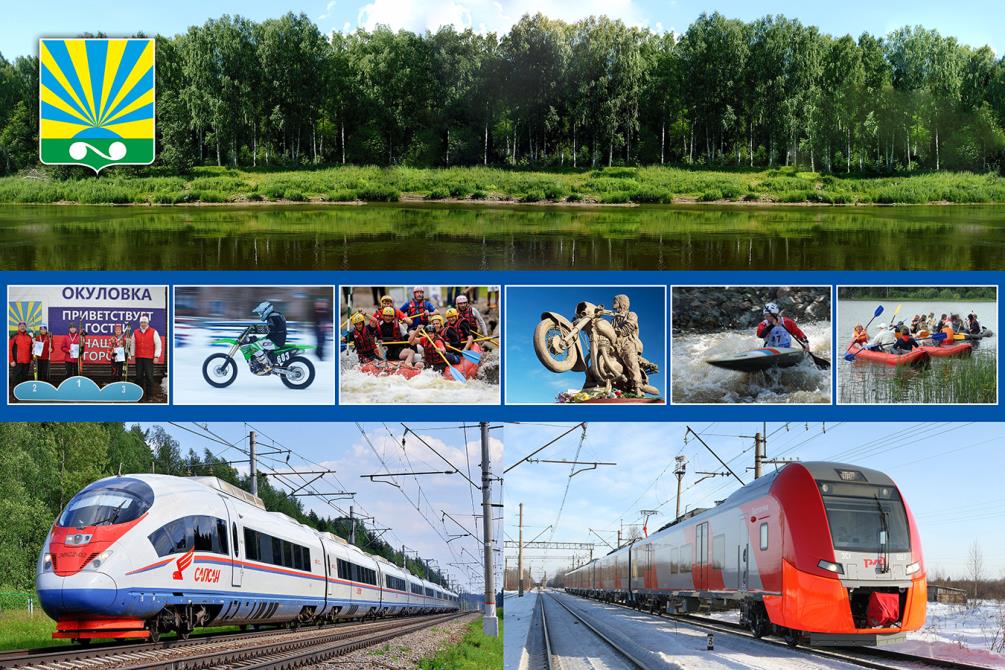 Спасибо за внимание!